بسم الله الرحمن الرحيماهلا و سهلا
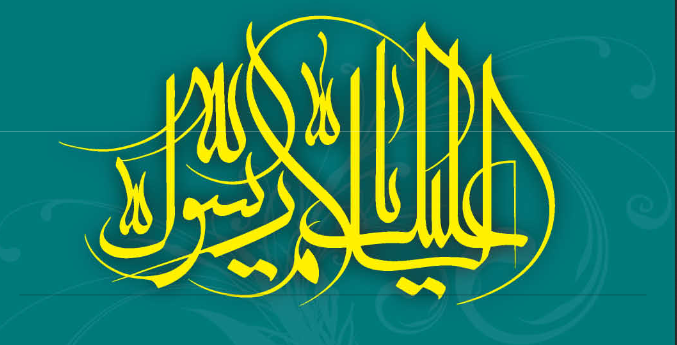 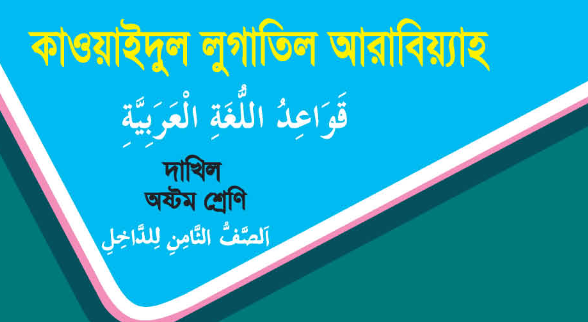 معرفة المدرس
محمد زكريا
ريئس المدرس
موطفى اسلام داخل مدرسة
تيتاش   كوملا
E-mail-inzakaria74@gmail.com
تعارف الدرس
দাখিল  নবম শ্রেনী
প্রথম পাঠ
বাবুস সালাম
শিখনফল  /  المعلمات
* এক মুসলমান অপর মুসলমানের হক সম্পুর্কে বলতে পারবে।* সালামের বিধান বলতে পারবে।* তাহাককি করতে পারবে।
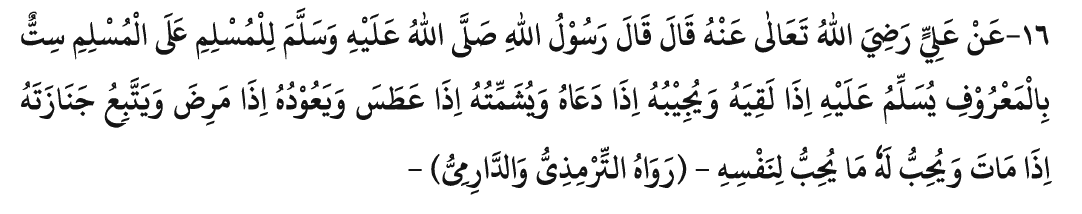 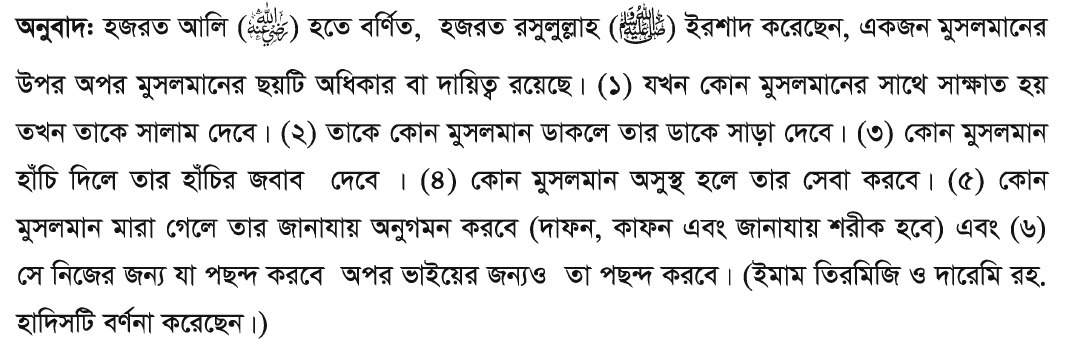 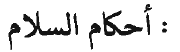 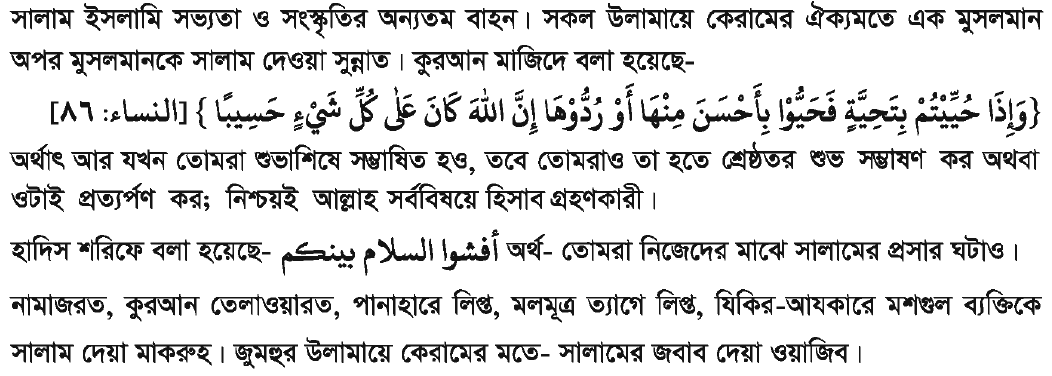 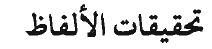 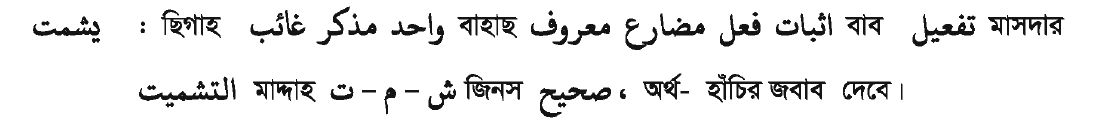 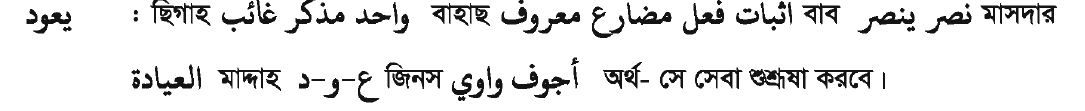 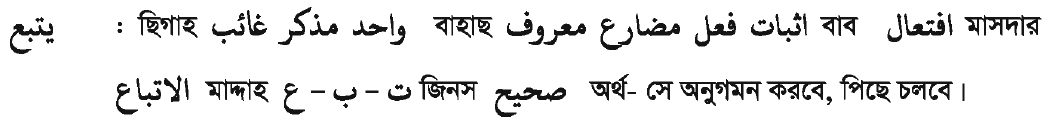 দলীয় কাজ
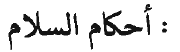 বর্ননা কর
مع السلام
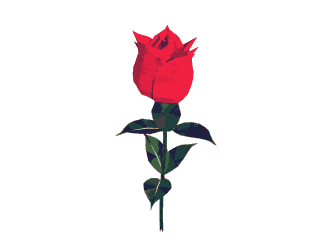